公司logo（勿超过边框）
请输入标题
请输入副标题（没有可以忽略）
演讲人：
ABCDE有限公司
2025年9月
目录
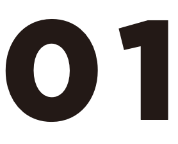 catalogue
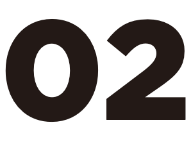 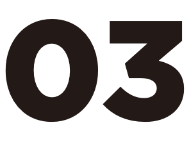 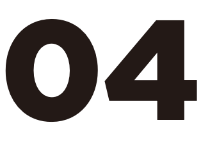 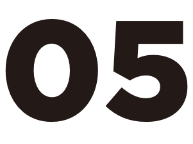 请输入章节标题
公司logo（勿超过边框）
感谢观看
演讲人：
ABCDE有限公司
2025年9月